АЛГЕБРА
10 класс
ТЕМА:
ПРОСТЫЕ РАЦИОНАЛЬНЫЕ НЕРАВЕНСТВА И ИХ СИСТЕМЫ
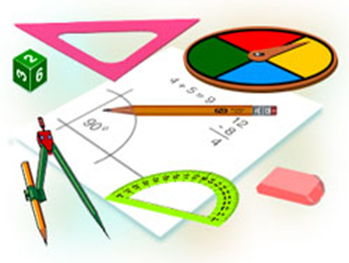 ПРОВЕРКА САМОСТОЯТЕЛЬНОЙ РАБОТЫ
ПРОВЕРКА САМОСТОЯТЕЛЬНОЙ РАБОТЫ
ПРОВЕРКА САМОСТОЯТЕЛЬНОЙ РАБОТЫ
ПРОСТЫЕ РАЦИОНАЛЬНЫЕ НЕРАВЕНСТВА
ПРОСТЫЕ РАЦИОНАЛЬНЫЕ НЕРАВЕНСТВА
ПРОСТЫЕ РАЦИОНАЛЬНЫЕ НЕРАВЕНСТВА
ПРОСТЫЕ РАЦИОНАЛЬНЫЕ НЕРАВЕНСТВА
ПРОСТЫЕ РАЦИОНАЛЬНЫЕ НЕРАВЕНСТВА
-11
ПРОСТЫЕ РАЦИОНАЛЬНЫЕ НЕРАВЕНСТВА
ПРОВЕРКА САМОСТОЯТЕЛЬНОЙ РАБОТЫ
ПРОСТЫЕ РАЦИОНАЛЬНЫЕ НЕРАВЕНСТВА
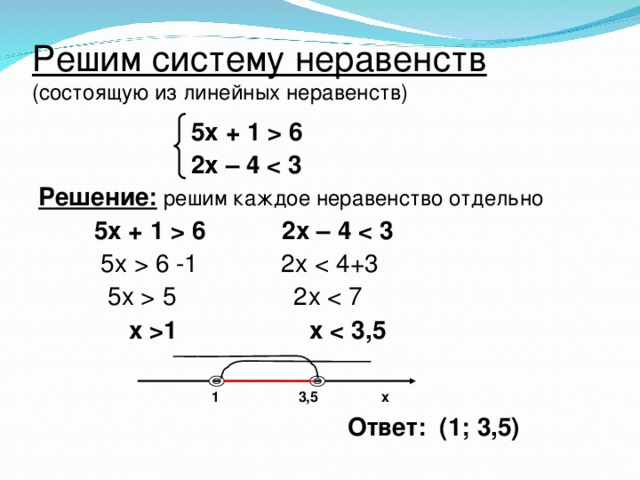 ЗАДАНИЕ ДЛЯ САМОСТОЯТЕЛЬНОГО РЕШЕНИЯ
Стр. 79
№ 54(2), 55(2)
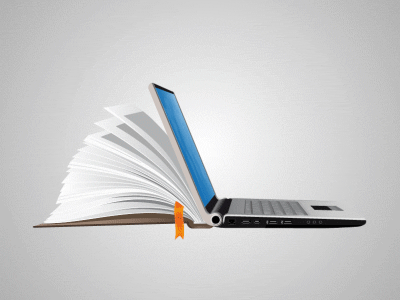